ОСОБЕННОСТИ ТЕХНОЛОГИИ ВЫПЛАВКИ ТЕХНИЧЕСКИ ЧИСТОЙ МЕДИ НА ОСНОВЕ НИЗКОСОРТНЫХ ШИХТОВЫХ МАТЕРИАЛОВ
Семенов К.Г к.т.н., доцент кафедры Технологии обработки материалов «МГТУ им. Н.Э. Баумана»
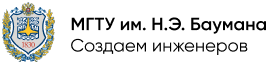 Марки меди по ГОСТ 859-2001
Электрические свойства меди различных марок при температуре 20 ºС.
Для получения технически чистой меди необходимо снижение содержание кислорода до 0,001 % (10 PPM), и водорода, который может образовать в катанке пористость газоусадочного характера по границам зерен, значительным содержанием водорода в чистой меди считается значение 0,001 см 3 / 100 г  (10 PPM) предельно допустимая концентрация водорода зависит также от скорости охлаждения при быстром охлаждении (кокиль) она может быть принята по верхнему пределу 10 PPM
Исходное сырье
100% проволоки или кабеля, или др. видов лома;
50% проволоки и 50% кабеля;
30% проволоки; 30% кабеля; 40% кусковой меди и т.п.
Электротехническая медь, соответствующая стандартным показателям     катодной меди (содержание меди 99,99 – 99,5%).
Медь по чистоте соответствующая анодной меди (99,7 – 99,2%).
Лом меди с усредненными показателями, отвечающими химическому составу черновой меди (99,5 – 97%) - не допустим.
Шихта «грязная» (меди меньше 90%)  - не допустима.
Основы технологии рафинирования меди от примесей.
На первом этапе необходимо уделить особое внимание подготовке исходных шихтовых материалов:
Не рекомендуется прямое использование медного лома и отходов без предварительного переплава, так как процесс предназначен только для плавки и литья, а не для рафинирования.
При использовании в шихте предварительно отлитых вайербарсов или чушек необходимо учесть ПДК по примесям, с учетом их разбавления, но не более 20…30 % от массы металлозавалки. При отсутствии рафиниравания подготовительного сплава возможно накопление не только излишнего содержания газов, но и неметаллических включений в виде оксидов, нитридов и т.п.
2. Возможность использования лома и отходов меди для использования в технологическом процессе имеет несколько особенностей.
Возможен ряд вариантов переработки лома меди в зависимости от чистоты исходного продукта. Для принятия решения по выбору технологической схемы и оборудования необходимо в первую очередь провести подготовительную работу по определению и выбору оптимальной шихты из различных видов лома меди.
Традиционная технология переработки различных сортов медного сырья по схеме “шихта - расплав - анодная медь - электролитическое рафинирование - катодная медь” мало рентабельна при переработке твердого электротехнического лома меди. Организация очистки анодной меди электролитическим рафинированием долговременна, экологически напряженна, потребует значительных капитальных затрат и практически не окупится. Целесообразно отдавать на электролитическую обработку предприятию поставщику низкосортный лом, с последующим получением катодной меди.
ПЛАВИЛЬНЫЕ ПЕЧИ
ПЛАВКА МЕТАЛЛА
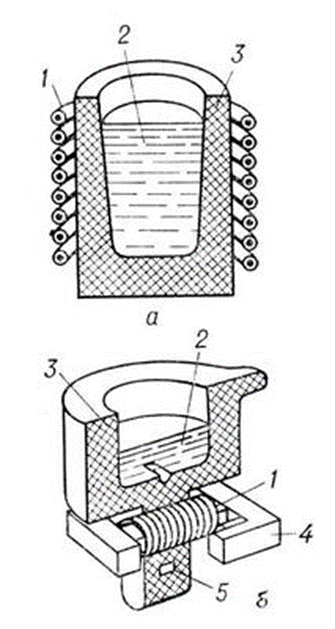 индукционная 
тигельная печь УИК 350 
Графитошамотный тигель
индукционная 
канальная печь ИЛК набивная футеровка
ОСОБЕННОСТИ ТЕХНОЛОГИИ ПЛАВКИ
Для полного раскисления меди необходимо использование предварительно прокаленного древесного угля в течении 3 - 4 часов при температуре 650 -800 0(рекомендуют использовать уголь  I сорта марки Б).
Не рекомендуется использование угля сомнительного происхождения, который не всегда получают способом пиролиза, он содержит большое количество влаги и примесей.
Для проведения плавки могут быть рекомендованы другие виды прокаленных углеродосодержащих материалов, например графит измельченный крупностью от 1 до 5 мм, или графитовый коксик крупностью 5..50 мм.
В процессе плавки в течении всего периода металл должен быть покрыт слоем прокаленного древесного угля до 250 мм.  Добавку угля в печь рекомендуется вводит в начале смены. Переливка расплава миксер следует проводить в защитной или нейтральной атмосфере (сухого азота). 
Особенностью диффузионного раскисления меди древесным углем является большая длительность процесса, которая может составлять до 0,7..0, 9 часа после расплавления порции шихты. Не допускается применение баллонного азота, который содержит большое количество влаги. 
Возможно раскисление расплава перед разливкой фосфором Фосфор вводят в виде лигатуры медь-фосфор (7...10 % Р) [37,38,40].
5Cu2O + 2P => P2O5	                                                                          
Cu2O + P2O5  => 2CuPO3                                                             
6Cu2O + 2P => 2CuPO3  +10Cu        
     Остаточное количество фосфора в отливках не должно превышать 0,06 %